Start-Up - Discussion
8/20/19
In your quads, discuss the following:

What are some issues that teens/high school students typically face?
Why do you think some teens have a more difficult time with those issues than others?
Start-Up - Writing
8/20/19
Now write about the following:

What are some issues that teens/high school students typically face?
Why do you think some teens have a more difficult time with those issues than others?
Journey of Transformation
In our first unit of the year, we will be reading and talking a lot about this idea of being on a journey of transformation.
We are, all of us, even old farts like me, on our own personal journeys of transformation all the time.
The people we meet, places we go, things we do, and things that happen to or around us all have an effect on our journeys.
Today, you will be asked to think and write about the journey that you started last week when you walked onto this campus as a Freshman.
Journey of Transformation
You will also have a chance to show me how well you write.
This will be an IN-CLASS, TIMED WRITING, so you will start and finish it in class today, and it must be submitted before you leave.
Don’t worry if you don’t have time to finish yours completely…that is also something I am learning about you all…how quickly you work.
This IS a graded writing, BUT it will not weigh against you heavily. It is more about me getting a chance to see your writing, so I can better plan how to help you get stronger as a writer.
Journey of Transformation
Go to Google Classroom.
Open the document titled “My Journey at THS.”
Here is the prompt for your writing:

What do you think you will learn during your four year journey through high school?
Journey of Transformation
What do you think you will learn during your four year journey through high school?
Think About:
What you might learn about the subjects you study?
What you might learn about yourself?
What you might learn about the world around you?
What you might learn about your future career?
Journey of Transformation
You have the remainder of this class period to write, BUT you will turn it in BEFORE YOU LEAVE TODAY whether it is complete or not.

I EXPECT a minimum of ONE FULL PAGE, TYPED, DOUBLE-SPACED, TIMES NEW ROMAN SIZE 12 FONT.
Journey of Transformation
HOMEWORK
NO HOMEWORK TODAY!
Exit Ticket
8/20/19
Do you think your time in high school will “transform” you from the person you are now into someone different?
If so, how do you think it will change you?
If not, why not?
Start-Up - Discussion
8/21/19
In your quads, discuss the following:

Have you ever been judged by your appearance? How did it make you feel?
Why do you think we tend to judge people by the way they look, even when we may not mean to?
Start-Up - Writing
8/21/19
Now write about the following:

Have you ever been judged by your appearance? How did it make you feel?
Why do you think we tend to judge people by the way they look, even when we may not mean to?
Reading In Class
Today, we will be reading in class for the first time. Before we do, I want to talk about ways that we will do this during the year.
Whole-Class Reading
Teacher-read
Class Read
Audiobook
Quad Reads
Independent Reading
Today we will do a Whole-Class read of a well-known, classic story with a theme we mentioned yesterday…
A JOURNEY OF TRANSFORMATION
The Ugly Duckling
Let’s Read
Expectations: 
Heads up
Following along
Asking questions if needed for clarification
Ready to discuss when we pause
The Ugly Duckling
Your Job Now:
Go to Google Classroom
Open “The Ugly Duckling Questions”
Please note: ALL ANSWERS MUST BE IN COMPLETE SENTENCE FORM
You have the time remaining to work on these questions. If you do not finish them, they are……….
HOMEWORK
“The Ugly Duckling”
Questions

DUE TOMORROW
(THURSDAY)
BY 7:00 a.m.
Exit Ticket
8/21/19
Given a choice, which method of reading for class do you think you would prefer
(whole-class, quad, independent)?

Why would you prefer that method?
What makes it easier or better for you?
Start-Up - Discussion
8/22/19
In your quads, discuss the following:

What was the ending of the story, “The Ugly Duckling?”
What do you think the author wanted the reader to learn from this story?
Start-Up - Writing
8/22/19
Now write about the following:

What was the ending of the story, “The Ugly Duckling?”
What do you think the author wanted the reader to learn from this story?
Rapid Research Project
We will explore many relevant themes as we start the unit “Journey Of Transformation” and read the novel “Speak”. Many of the issues covered in this novel are issues you face everyday. 
Lets build background together by working with our groups. Here is the task:
You  will randomly draw a theme/ topic from the “hat” and then individually read through the information on your topic and report on it.
Rapid Research Project
ONE MEMBER of your group will go to Google Classroom and open the “Rapid Research Slideshow” AND MAKE A COPY OF IT FOR YOUR GROUP!!!.
This ONE slideshow will be for your entire group.
Once your group slideshow is open, make sure it is shared with everyone in your group so that they can contribute.
ALSO MAKE SURE YOU SHARE YOUR SLIDESHOW WITH MR. MCELROY jmcelroy@turlockusd.org AND GIVE ME PERMISSION TO EDIT!
SLIDE ONE:
A presentation title
The names of all group members and which topic each one was assigned.
Rapid Research Project
Slides 2 - 5 (depending on group size)
There should be one slide for each group member.
Each group member must…
Add FIVE FACTS about their topic to their slide that they learned by researching.
Summarize their thoughts on their topic in 3-5 sentences.
Slide 6
As a group, decide on ONE CRITICAL PIECE OF INFORMATION FROM EACH MEMBER’S SLIDES that needs to be reinforced.
Record those 3-4 pieces of information on this slide.
As a group, compose a 3-5 sentence summary of what you have ALL learned together.
Rapid Research Project
You could get any of the following by random draw:(Hint: These are the themes/issues that will be prevalent during this novel unit)
Positive Peer Pressure 
Respect 
Assertiveness 
Empathy
Self-Esteem 
Friendship vs cliques 
Alcohol(Underage Drinking) 
Healthy Relationships
Rapid Research Project
Use ONLY THIS SITE: Go on http://kidshealth.org

Individually search for and read through the information on your topic.
On a new slide in your journal write 5 facts you learned about your topic.
On the same slide write a 3-5 sentence summary of your topic.
You have 15 minutes….
Rapid Research Project
Now, in your groups, each person will take a minute to share with the group the 5 facts they chose for their slides AND  their 3-5 sentence summary.
After everyone has shared, AS A GROUP  decide on 4 CRITICAL FACTS/IDEAS/PIECES OF INFORMATION from EVERYTHING your members have reported.
Record those in your slideshow.
As a group, compose a 3-5 sentence summary of what you have learned.
Rapid Research Project
DO:
Be Creative! Change the theme, font, style, color, of the slides. Add images that are helpful to the presentation.
Divide up the workload
Practice the flow of the presentation- prior to presentation day!
Use Bullet points.
Rapid Research Project
DON’T
Fill slides will paragraphs of information
Use images that are offensive or detracts from the presentation
Procrastinate!
Rapid Research Project
TOMORROW, YOU WILL HAVE A FEW MINUTES IN YOUR GROUPS TO GO OVER YOUR SLIDESHOWS AND THEN YOU WILL BE PRESENTING YOUR SLIDESHOWS TO THE CLASS!!!
HOMEWORK
Make sure that YOUR SLIDE is complete for the group slideshow!

Practice presenting YOUR SLIDE to the class!
Exit Ticket
8/22/19
Which topic did you get for your Rapid Research?
What is one thing you read about your topic that you found surprising or interesting?
Why was that surprising or interesting to you?
Start-Up - Discussion
8/23/19
In your quads, discuss the following:

Looking at the topic list for Rapid Research, do you see any issues there that were reflected in the story of the Ugly Duckling?
Positive Peer Pressure / Respect / Assertiveness / Empathy / Self-Esteem / Friendship vs cliques / Alcohol(Underage Drinking) / Healthy Relationships 

Which issues did the duckling face and how did he get past them?
Start-Up - Writing
8/23/19
Now write about the following:

Looking at the topic list for Rapid Research, do you see any issues there that were reflected in the story of the Ugly Duckling?
Positive Peer Pressure / Respect / Assertiveness / Empathy / Self-Esteem / Friendship vs cliques / Alcohol(Underage Drinking) / Healthy Relationships 

Which issues did the duckling face and how did he get past them?
Figurative Language
Figurative language is when you use a word or phrase that does not have its normal everyday, literal meaning. Writers can use figurative language to make their work more interesting or more dramatic than literal language which simply states facts.

There are a few different ways to use figurative language, including metaphors, similes, personification and hyperbole. 

In this unit, we will focus on THREE types of figurative language…
Figurative Language
METAPHOR

Noun; a figure of speech in which a word or phrase is applied to an object or action to which it is not literally applicable.

Ex: "I had fallen through a trapdoor of depression,”
Figurative Language
SIMILE

noun
a figure of speech involving the comparison of one thing with another thing of a different kind, used to make a description more emphatic or vivid 

 Ex: as brave as a lion, crazy like a fox
Figurative Language
Noun; the attribution of a personal nature or human characteristics to something nonhuman, or the representation of an abstract quality in human form.

Ex: The tide reached out to
us as we sat on the beach.
Figurative Language
Watch this video. In the box, write as many types of figurative language as you can that are shown in the video.
https://youtu.be/17eY2MoS-bc
Watch this video. In the box, write as many types of figurative language as you can that are shown in the video.
https://youtu.be/uoSBVNUO2LU
Rapid Research - Presentation
In your groups, open back up your Rapid Research Slideshows from yesterday. THEY SHOULD BE COMPLETE AND READY TO PRESENT!
Take the next few minutes to go over your presentation with your group.
EVERY MEMBER MUST SHARE THEIR INDIVIDUAL SLIDE
Decide who will share your Title slide and your Final slide that includes your FOUR CRITICAL POINTS and YOUR GROUP SUMMARY.
Each group will get THREE MINUTES MAXIMUM to present your research, so PLAN for that!
HOMEWORK
NO
HOMEWORK!
Exit Ticket
8/23/19
Give me 3 examples of metaphors and 2 examples of similes.
Give me 2 examples of personification.
Start-Up - Discussion
8/26/19
In your quads, discuss the following:

What is figurative language?
What are some examples we discussed last week?
Start-Up - Writing
8/26/19
Now write about the following:

What is figurative language?
What are some examples we discussed last week?
Presentations
First things first…
LET’S
HEAR FROM
GROUPS!
SPEAK
Today we will begin reading Speak.

Before we do, let’s find out a little about the author and where the book came from…
Laurie Halse Anderson
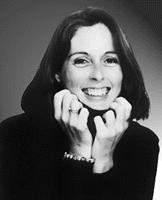 Born October 23, 1961 in Potsdam, NY
Parents were Frank and Joyce Halse
As a young girl, she spent hours writing poems, letters, newspaper columns, and stories on her father’s typewriter
Absolutely fascinated by foreign cultures and languages
Published Speak in 1999
Schooling
Considered an outsider during her freshman year of high school
Started to swim and run track for her high school
Senior year, she moved to Denmark as a foreign exchange student for thirteen months
While in Denmark, she lived on a pig farm
Went to Onondaga Community College when she returned
Transferred to Georgetown University in 1981
Graduated in 1984 with a degree in Languages and Linguistics
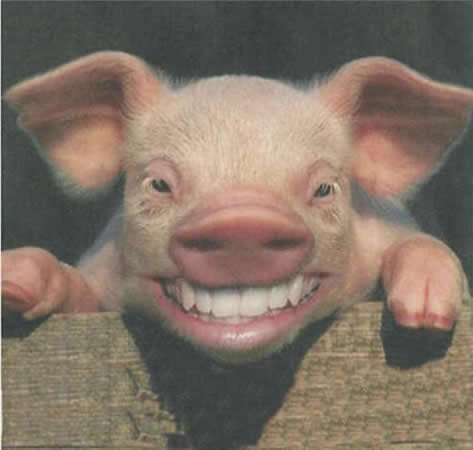 Speak
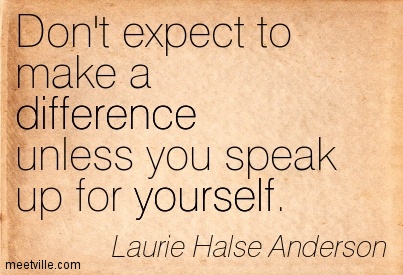 Published in 1999
Deals with the struggles of everyday problems in high school
Told through Melinda’s point of view
Characters
Melinda – beginning her freshman year as an outcast. Narrator of the story. She has entered high school on the wrong foot!
Heather – new student from Ohio. One of Melinda’s first friends in high school. Wants to participate in every school activity, and tries to get Melinda more involved.
Rachel – Melinda’s ex-best friend. Ignores Melinda and starts to hang out with foreign exchange students. 
Ivy – In Melinda’s art class. She is not mean to Melinda, but she isn’t friendly to her. 
Nicole – categorized as a jock. Very athletic and competitive to the point of insanity! Friendly, but fierce!
Mr. Freeman – Art teacher at Merryweather High School. Somewhat unconventional 
Andy Evans – senior at Merryweather High School. Considered cute and athletic.
Point of View
1st Person: The narrator is a character in the story. They use the pronoun “I” and can only reveal their own thoughts, not the thoughts of the other characters.
3rd Person Omniscient: The narrator plays no part in the story but can tell us what more than one of the characters is thinking and feeling.

Speak is told in the 1st Person POV
Literary Terms found in Speak
Motif: A word, phrase, idea, image, action, character, or symbol that is repeated throughout part or all of a literary work for emphasis and for unity.
Epiphany: sudden moment of realization
Symbolism: A second level of meaning beyond the literal surface meaning
Imagery: descriptive language that appeals to one or more of the five senses – sight, sound, touch, taste, and smell
Personification: An object or idea is treated as if it possesses human qualities
Metaphor: Implied or hidden comparison between two things that are unrelated but share some common characteristics.
Simile: two unlike objects are compared using the words “like,” “as,” or “than”
Speak
Let’s Read
Expectations: 
Heads up
Following along
Asking questions if needed for clarification
Ready to discuss when we pause
HOMEWORK
Finish reading to 
PAGE 15
Last Line: “…and I have vanished.”

Begin working on questions for 
1st Marking Period
In Google Classroom.

Questions 1-5

DUE MONDAY 9/2 BY 7:00 a.m.
Exit Ticket
8/26/19
Think about the title of this novel,
Speak.
Predict: How do you think the title will relate to Melinda’s story?
What part do you think “speaking” will play in the story?
Start-Up - Discussion
8/27/19
In your quads, discuss the following:

Look at the list on page 5-6 in the book.

What do you think of the “First 10 Lies?”
Do you agree with Melinda that these are all lies they tell you at the start of High School?
Have you experienced any of these things personally?
Start-Up - Writing
8/27/19
Now write about the following:

Look at the list on page 5-6 in the book.

What do you think of the “First 10 Lies?”
Do you agree with Melinda that these are all lies they tell you at the start of High School?
Have you experienced any of these things personally?
Speak
Let’s Read
Expectations: 
Heads up
Following along
Asking questions if needed for clarification
Ready to discuss when we pause
HOMEWORK
Finish reading to 
PAGE 30

Continue working on questions for 
1st Marking Period
In Google Classroom.

Questions 1-10

DUE MONDAY 9/2 BY 7:00 a.m.
Exit Ticket
8/27/19
How does Melinda feel about the cheerleaders?
Do you think she is jealous of them?
Why or why not?
Speak – Mini Quiz 1
Go directly to Google Classroom and take the QUIZ!
You have 5 minutes.

We will “start” class once everyone is done.
Start-Up - Discussion
8/28/19
In your quads, discuss the following:

If you were asked to describe Melinda to someone who had never met her (read the book), how would you describe her?
Focus on what we know about her personality and qualities she has; NOT PHYSICAL DESCRIPTION!
Start-Up - Writing
8/28/19
Now write about the following:

If you were asked to describe Melinda to someone who had never met her (read the book), how would you describe her?
Focus on her personality and qualities she has; NOT PHYSICAL DESCRIPTION!
Speak
Let’s Read
Expectations: 
Heads up
Following along
Asking questions if needed for clarification
Ready to discuss when we pause
HOMEWORK
Finish reading to 
PAGE 39
Last Line: “Mr. Stetman seems like a nice guy.”

Continue working on questions for 
1st Marking Period
In Google Classroom.

Questions 1-15

DUE MONDAY 9/2 BY 7:00 a.m.
Exit Ticket
8/28/19
What reason(s) does Melinda give for sitting in the back row in Algebra class?
What is she “keeping an eye on” and why?
Start-Up - Discussion
8/29/19
In your quads, discuss the following:

Why do you think the section about being at Heather’s house is called “Acting?”
Can you relate to what Melinda does in this scene?
How?
Start-Up - Writing
8/29/19
Now write about the following:

Why do you think the section about being at Heather’s house is called “Acting?”
Can you relate to what Melinda does in this scene?
How?
Speak
Let’s Read
Expectations: 
Heads up
Following along
Asking questions if needed for clarification
Ready to discuss when we pause
HOMEWORK
Finish reading to 
PAGE 46

Continue working on questions for 
1st Marking Period
In Google Classroom.

Questions 1-18

DUE MONDAY 9/2 BY 7:00 a.m.
Exit Ticket
8/29/19
What do you think “IT” might be?

Why do you think “IT” smiles and winks at her?

Predict what will happen next.
8/30/19
NOStart-UpDiscussion/WritingGo straight to Google Classroom.You have QUIZ onSpeak – First Marking Period
Organization In Writing
Today we will work together to solve the mystery of the “Disorganized Duck”
In your Home Group(The group you normally sit with) you each have a copy of the “Disorganized Duckling” You will make edits to this throughout the class period.
In each group, if you are in the FRONT LEFT DESK (My left, your right), you will be the Project Manager for that group.
Project Managers, go to Google Classroom and open the document “Disorganized Duckling.”
MAKE A COPY OF IT AND SHARE IT WITH YOUR GROUP.
Organization In Writing
Round 1: This paper was written about the story we read last week. It has some great ideas and some good sentences…BUT…it is very disorganized. The sentences and ideas are out of order  and hard to follow. The ideas don’t make as much sense as they could if they were in order and organized into paragraphs.

In the shared document, read and make as many changes as possible to the “Disorganized Duck” to correct it and make it make more sense!

All group members should work together and contribute equally to this process.

You have 7 minutes on the clock….GO!!!
Organization In Writing
Round 2: Two group members stay in the Home Group (Project Manager and 1 other member). Two members move to the next group.  Move in a clockwise direction.

You should now have two new group members. Project Managers share the doc with the two new members.

In the shared document read and make as many corrections as possible to the “Disorganized Duckling” 

You have 5 minutes on the clock….GO!!!
Organization In Writing
Round 3: Two group members stay in the Home Group (Project Manager and 1 other member who did not move last time). Two members move to the next group.  Move in a clockwise direction.

You should now have two new group members. Project Managers share the doc with the two new members.

In the shared document read and make as many corrections as possible to the “Disorganized Duckling” 

You have 3 minutes on the clock….GO!!!
Organization In Writing
Round 4: Two group members stay in the Home Group(Project Manager and 1 other member). Two members move to the next group.  Move in a clockwise direction.

You should now have two new group members. Project Managers share the doc with the two new members.

In the shared document read and make as many corrections as possible to the “Disorganized Duckling” 

You have 2 minutes on the clock….GO!!!
Organization In Writing
Final Round: Everyone go back to your original group.

Make your final edits with your original group(You are now back in your seat). Be prepared to share out about your experience.

You have 5 minutes on the clock….GO!!!
Organization In Writing
Let’s see how each group did

Discussion Questions: How did you do personally? How did it go switching groups? How did other students perspectives shape your ideas? Was your group successful?

Project Managers- Turn in the final shared copy.
8/30/19
NO
EXIT
TICKET
Start-Up - Discussion
8/29/19
In your quads, discuss the following:

Why do you think the section about being at Heather’s house is called “Acting?”
Can you relate to what Melinda does in this scene?
How?
Start-Up - Writing
8/29/19
Now write about the following:

Why do you think the section about being at Heather’s house is called “Acting?”
Can you relate to what Melinda does in this scene?
How?
Speak
Let’s Read
Expectations: 
Heads up
Following along
Asking questions if needed for clarification
Ready to discuss when we pause
HOMEWORK
Finish reading to 
PAGE 46

Continue working on questions for 
1st Marking Period
In Google Classroom.

Questions 1-18

DUE MONDAY 9/2 BY 7:00 a.m.
Exit Ticket
8/29/19
What do you think “IT” might be?

Why do you think “IT” smiles and winks at her?

Predict what will happen next.
Start-Up - Discussion
9/3/19
In your quads, discuss the following:

During the scene decorating the Faculty Lounge, why do you think Melinda mentions homework and leaves when “The Marthas” enter?
What was she trying to do?
Start-Up - Writing
9/3/19
Now write about the following:

During the scene decorating the Faculty Lounge, why do you think Melinda mentions homework and leaves when “The Marthas” enter?
What was she trying to do?
Speak
Let’s Read
Expectations: 
Heads up
Following along
Asking questions if needed for clarification
Ready to discuss when we pause
HOMEWORK
Working on questions for 
2nd Marking Period
In Google Classroom.


DUE MONDAY 9/9 BY 7:00 a.m.
Exit Ticket
9/3/19
Have you noticed anything changing about Melinda already?
What does she say when Mr. Freeman asks her about her art?
Why do you think this is?
Start-Up - Discussion
9/4/19
In your quads, discuss the following:

Why did Melinda’s mother make such a big deal about Thanksgiving dinner?
What ended up happening to it?
What does this show us about Melinda’s family?
Start-Up - Writing
9/4/19
Now write about the following:

Why did Melinda’s mother make such a big deal about Thanksgiving dinner?
What ended up happening to it?
What does this show us about Melinda’s family?
Speak
Let’s Read
Expectations: 
Heads up
Following along
Asking questions if needed for clarification
Ready to discuss when we pause
HOMEWORK
Finish reading to 
PAGE 78

Continue working on questions for 
2nd  Marking Period
In Google Classroom.


DUE MONDAY 9/9 BY 7:00 a.m.
Exit Ticket
9/4/19
What hidden talent did we find that Melinda has?
Why isn’t she able to do anything with it?
Does she want to? Why or why not?
Start-Up - Discussion
9/5/19
In your quads, discuss the following:

Where did Melinda and Heather sit in the cafeteria? Why?
For what reasons were The Marthas upset with Heather?
Start-Up - Writing
9/5/19
Now write about the following:

Where did Melinda and Heather sit in the cafeteria? Why?
For what reasons were The Marthas upset with Heather?
Speak
Let’s Read
Expectations: 
Heads up
Following along
Asking questions if needed for clarification
Ready to discuss when we pause
HOMEWORK
Finish working on questions for 
2nd  Marking Period
In Google Classroom.
DUE MONDAY 9/9 BY 7:00 a.m.

Review Marking Period 2…
QUIZ TOMORROW!!!
Exit Ticket
9/5/19
What did Mr. Freeman do to his painting at the end of this section?
Why do you think he did it?
Start-Up
9/6/19
QUIZ ON MARKING PERIOD 2

IN GOOGLE CLASSROOM
Figurative Language in Speak
SIMILE - noun
a figure of speech involving the comparison of one thing with another thing of a different kind, used to make a description more emphatic or vivid 
 Ex: as brave as a lion, crazy like a fox 

METAPHOR - Noun; a figure of speech in which a word or phrase is applied to an object or action to which it is not literally applicable.
Ex: "I had fallen through a trapdoor of depression,”

PERSONIFICATION - Noun; the attribution of a personal nature or human characteristics to something nonhuman, or the representation of an abstract quality in human form.
Ex: The tide reached out to us as we sat on the beach.
FIGURATIVE LANGUAGE TRIATHLON
This entire activity takes place in SILENCE! No talking, asking for help, etc.
IF YOU TALK, YOUR TEAM LOSES 10 SECONDS!
You must start with your group at the assigned event.
No more than 3 people can be writing on a poster at a time. 
If you are waiting at a poster, do so SILENTLY. Do not push or shove!
Once you have finished your first event, you can move to the next on your own.
You MUST sign your entry at each event so that I CAN TELL WHAT IT SAYS!
When you have finished all 3 events, go back to your group and wait.
The first group with ALL members finished AND VERIFIED, will win a PRIZE!
Figurative Language in Speak
Your assignment is in THREE PARTS:
Identify the examples of figurative language from the novel. 
Use your book to find additional examples of figurative language.
Illustrate an example of figurative language.
Figurative Language in Speak
Identify the examples of figurative language from the novel. 
Looking at the examples given, identify each as a metaphor, a simile, or an example of personification.
Mark with a:
M = METAPHOR
S = SIMILE
P = PERSONIFICATION
Figurative Language in Speak
Use your book to find additional examples of figurative language.
You MUST FIND AT LEAST TWO OF EACH OF THESE:
METAPHOR
SIMILE
PERSONIFICATION
Figurative Language in Speak
Illustrate an example of figurative language.
Choose an example of figurative language and illustrate it LITERALLY!
If it’s strange or humorous, you’re probably doing it right!
HOMEWORK
Finish working on questions for 
2nd  Marking Period
In Google Classroom.

Finish Figurative Language Worksheet
BOTH ARE
DUE MONDAY 9/9 
Questions BY 7:00 a.m.
Worksheets BY the first 5 minutes of class.
Exit Ticket
9/6/19
How have Melinda’s grades changed from Marking Period 1 to Marking Period 2? 
Why do you think that has happened?
Do you think her grades will go up or down in Marking Period 3? Why?
Start-Up - Discussion
9/9/19
In your quads, discuss the following:

What did Melinda do to herself after she got yelled at for her grades again?
What is her Mom’s reaction? Why?
Start-Up - Writing
9/9/19
Now write about the following:

What did Melinda do to herself after she got yelled at for her grades again?
What is her Mom’s reaction? Why?
Small Group Read
Today, in your groups, we will do a small group read of the first part of Marking Period 3.
YOU ARE RESPONSIBLE FOR PAGES 95-107
STOPPING JUST BEFORE “CONJUGATE THIS”
You will take turns reading in your groups with everyone participating.
One member of your group will be allowed to have their question sheet open on their chromebook.
As you read, they may NOT answer the questions, but they MAY note the pages where the answers are found and share that with the group at the end of class.
HOMEWORK
Begin working on questions for 
3rd  Marking Period
In Google Classroom.
DUE MONDAY 9/16 BY 7:00 a.m.
Exit Ticket
9/9/19
What did Heather tell Melinda in the section called, “Lunch Doom?”
What were her reasons for the decision she makes?
Start-Up - Discussion
9/10/19
In your quads, discuss the following:

What did Rachel/Rachelle do in Hairwoman’s class?
What did Hairwoman give them as a result of Rachel/Rachelle’s actions?
How did the class react to Rachel/Rachelle?
Start-Up - Writing
9/10/19
Now write about the following:

What did Rachel/Rachelle do in Hairwoman’s class?
What did Hairwoman give them as a result of Rachel/Rachelle’s actions?
How did the class react to Rachel/Rachelle?
Speak
Let’s Read
Expectations: 
Heads up
Following along
Asking questions if needed for clarification
Ready to discuss when we pause
HOMEWORK
Finish reading to Page 118
Continue working on questions for 
3rd  Marking Period
In Google Classroom.
DUE MONDAY 9/16 BY 7:00 a.m.
Exit Ticket
9/10/19
What was the reason for the meeting with Principal Principal?
What question did the Guidance Counselor ask that made Melinda’s parents mad?
What do you think is the real answer to that question? Why?
Start-Up - Discussion
9/11/19
In your quads, discuss the following:

What was the consequence the GC put in Melinda’s contract?
Who is in charge?
What happens that makes Melinda’s “breakfast turn to hydrochloric acid?”
Start-Up - Writing
9/11/19
Now write about the following:

What was the consequence the GC put in Melinda’s contract?
Who is in charge there?
What happens that makes Melinda’s “breakfast turn to hydrochloric acid?”
Small Group Read
Today, in your groups, we will do a small group read of the first part of Marking Period 3.
YOU ARE RESPONSIBLE FOR PAGES 118-126.
You will take turns reading in your groups with everyone participating.
One member of your group will be allowed to have their question sheet open on their chromebook.
As you read, they may NOT answer the questions, but they MAY note the pages where the answers are found and share that with the group at the end of class.
HOMEWORK
Finish reading to Page 126
Continue working on questions for 
3rd  Marking Period
In Google Classroom.
DUE MONDAY 9/16 BY 7:00 a.m.
Exit Ticket
9/11/19
Who gives Melinda a ride after school?
What do they talk about?
What is their suggestion to Melinda about what to “think about” when working on her art?
Start-Up - Discussion
9/12/19
In your quads, discuss the following:

What did Melinda think about when she looked at herself in the three-way mirror?
What does she say she has to wait for? 
Why do you think she says that?
Start-Up - Writing
9/12/19
Now write about the following:

What did Melinda think about when she looked at herself in the three-way mirror?
What does she say she has to wait for? 
Why do you think she says that?
Speak
Let’s Read
Expectations: 
Heads up
Following along
Asking questions if needed for clarification
Ready to discuss when we pause
HOMEWORK
Finish reading to Page 137
Continue working on questions for 
3rd  Marking Period
In Google Classroom.
DUE MONDAY 9/16 BY 7:00 a.m.
Exit Ticket
9/12/19
What are the “two Melindas?”

What are they arguing about?

Do you think this is a good sign or a bad sign for Melinda and why?
Start-Up
9/13/19
QUIZ ON MARKING PERIOD 3
IN GOOGLE CLASSROOM

You have 15 minutes for the quiz.
Symbolism In Speak
Symbolism is when an object or symbol stands for more than its actual meaning. 
Eg: a heart stands for love and a four-leaf clover stands for good luck.
Think about the images/things that have repeated so far in our reading of Speak.
There is a lot of symbolism in it, but there are FOUR MAIN SYMBOLS that run throughout the entire novel.
Symbolism In Speak
Take a moment, in your groups, to discuss each of these as they come up.
Where have you noticed them in the book?
What do you think they could symbolize?
TREES
MIRRORS
CLOSETS
RABBIT
Symbolism In Speak
Today you will be working in your groups to find, discuss, and write about the symbols in the novel.
In your groups, ONE person needs to go to Google Classroom and open the document “Symbolism in Speak.”
Make a copy of the document and share it with your group AND WITH ME! jfmcelroy@turlockusd.org
At the top of the page, record your group members’ names, each in a DIFFERENT COLOR!
The color that your name is in should be the color of ANY WORK YOU ADD INTO THE DOCUMENT!
Symbolism In Speak
Use the chart to find quotes from Speak, which portray recurring symbols representing how Melinda changes, develops, or grows throughout the novel. Then use the box below to explain the meaning of the symbol in the context of the quote and the relevance to Melinda’s development throughout the novel.
Each member of your group MUST participate in the search for quotes AND the recording of the symbols and meaning. Each group will submit only one document for the group.
I have helped you out on a couple. Let’s take a look at one right now.
Symbolism In Speak
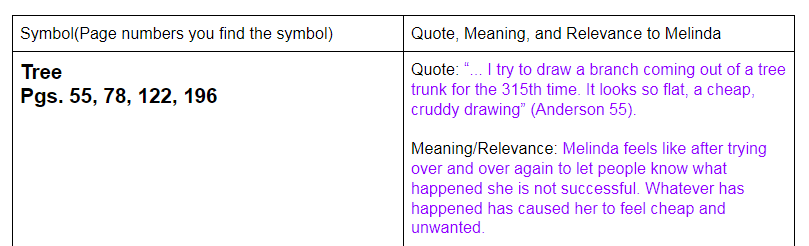 Due by MONDAY!!!
HOMEWORK
Continue working on questions for 
3rd  Marking Period
In Google Classroom.

Symbolism in Speak – Group Document

DUE MONDAY 9/16 BY 7:00 a.m.
Exit Ticket
9/13/19
Melinda is represented by the symbol of the tree and the rabbit in Speak.

If you had to choose an animal or item to be a symbolic representation of you and your life, what would it be and why?
Start-Up - Discussion
9/16/19
In your quads, discuss the following:

How did Melinda’s grades change from Marking Period 2 to Marking Period 3 (look at ALL of them)?

Why do you think they changed in these ways?
Start-Up - Writing
9/16/19
Now write about the following:

How did Melinda’s grades change from Marking Period 2 to Marking Period 3 (look at ALL of them)?

Why do you think they changed in these ways?
Speak
Let’s Read
Expectations: 
Heads up
Following along
Asking questions if needed for clarification
Ready to discuss when we pause
HOMEWORK
Finish reading to Page 155
Begin working on questions for 
4th   Marking Period
In Google Classroom.
DUE MONDAY 9/23 BY 7:00 a.m.
Exit Ticket
9/16/19
Who does Melinda have a “conversation” with in her closet?
What do “they” want her to do?
What does she decide to do?
Start-Up - Discussion
9/17/19
In your quads, discuss the following:

What do you think Melinda’s closet at school means to her?
How is that different from her closet at home?
How is it different from every other place in her life?
Start-Up - Writing
9/17/19
Now write about the following:

What do you think Melinda’s closet at school means to her?
How is that different from her closet at home?
How is it different from every other place in her life?
Speak
Let’s Read
Expectations: 
Heads up
Following along
Asking questions if needed for clarification
Ready to discuss when we pause
HOMEWORK
Finish reading to Page 168
Continue working on questions for 
4th   Marking Period
In Google Classroom.
DUE MONDAY 9/23 BY 7:00 a.m.
Exit Ticket
9/17/19
Who helped Melinda with her plans for her report in Mr. Neck’s class?
What did she decide to do to keep from speaking?
What did Mr. Neck think of her report?
Start-Up - Discussion
9/18/19
In your quads, discuss the following:

What did David lecture Melinda about?
What was the point he was trying to make?
Do you think he was right?
Start-Up - Writing
9/18/19
Now write about the following:

What did David lecture Melinda about?
What was the point he was trying to make?
Do you think he was right?
Speak
Let’s Read
Expectations: 
Heads up
Following along
Asking questions if needed for clarification
Ready to discuss when we pause
HOMEWORK
Finish reading to Page 183
Continue working on questions for 
4th   Marking Period
In Google Classroom.
DUE MONDAY 9/23 BY 7:00 a.m.
Exit Ticket
9/18/19
What did Heather come over to ask Melinda?
How did she respond at first? How did she change her response?
Why do you think she did that?
Start-Up - Discussion
9/19/19
In your quads, discuss the following:

Do you think Melinda is getting closer to her old self?
What evidence can you share from the novel that shows that she is changing for the better?
Start-Up - Writing
9/19/19
Now write about the following:

Do you think Melinda is getting closer to her old self?
What evidence can you share from the novel that shows that she is changing for the better?
Speak
Let’s Read
Expectations: 
Heads up
Following along
Asking questions if needed for clarification
Ready to discuss when we pause
HOMEWORK
Finish reading 4th Marking Period
Continue working on questions for 
4th   Marking Period
In Google Classroom.
DUE MONDAY 9/23 BY 7:00 a.m.
Exit Ticket
9/19/19
Do you think Melinda would have told anyone about what happened to her if Rachel had not been dating Andy?
Why or why not?
Start-Up
9/20/19
QUIZ ON MARKING PERIOD 4
IN GOOGLE CLASSROOM

You have 15 minutes for the quiz.
Speak Assessment
Part 1 – The Writing
We will spend at least one day next week discussing the FORMAT that you will be required to use for this writing.
T – Topic Sentence
R – Relevance
E – Evidence
A – Analysis
T – Tie-back
Using that formula, you will be writing a CAREFULLY CONSTRUCTED T.R.E.A.T. paragraph of NO LESS THAN 7 SENTENCES in MLA FORMAT with PROPERLY FORMATTED CITATIONS.
The PROMPT:
Choose a recurring symbol(Tree, Rabbit, Mirror, Closet) in the novel and explain how it develops, changes, and grows throughout the story, and how it relates to Melinda.
This assignment is worth 50 points.
Speak Assessment
Part 2 – The One-Pager
A one pager is a single-page response to your reading that connects the ideas in the book to your thoughts creatively. The purpose of the one-pager is so that your audience will understand the big ideas, themes, and connections within the book. This will be part of your final assessment over Speak. 
All of this must be done on an 8 ½ by 11 blank piece of computer paper. 
This assignment is worth 50 points.
EXTRA CREDIT POLICY
I do, on occasion offer extra credit opportunities for my classes, but there are guidelines:
No student is eligible to receive extra credit unless they have completed and submitted 100% of the original credit work. If you have missing assignments or zeroes in Aeries, you are NOT ELIGIBLE.
Extra credit assignments, just like original credit, have due dates. Extra credit assignments submitted after the due date have NO value.
Extra credit assignments must be 100% complete when submitted. Extra credit assignments that are incomplete have NO value.
The value assigned to extra credit is stated in “TOTAL POSSIBLE POINTS.” Just turning something in does not guarantee you full points. The work is graded in the same way as any original credit work.
HOMEWORK
Finish questions for 
4th   Marking Period
In Google Classroom.
DUE MONDAY 9/23 BY 7:00 a.m.
Exit Ticket
9/20/19
If you could change anything about the way that the story ended, what would you change? 
(Saying: “I wouldn’t change anything” is not an option)

How would your change add to the impact or the “closure” of the story for readers?
Start-Up - Discussion
9/23/19
In your quads, discuss the following:

Which one of the four main symbols
(tree/bunny/mirror/closet)
do you think you will choose to write about?
Why would that be your choice?
What about that symbol is interesting to you?
Start-Up - Writing
9/23/19
Now write about the following:

Which one of the four main symbols
(tree/bunny/mirror/closet)
do you think you will choose to write about?
Why would that be your choice?
What about that symbol is interesting to you?
Speak Assessment
Part 1 – The Writing
We will spend at least one day next week discussing the FORMAT that you will be required to use for this writing.
T – Topic Sentence
R – Relevance
E – Evidence
A – Analysis
T – Tie-back
Using that formula, you will be writing a CAREFULLY CONSTRUCTED T.R.E.A.T. paragraph of NO LESS THAN 7 SENTENCES in MLA FORMAT with PROPERLY FORMATTED CITATIONS.
The PROMPT:
Choose a recurring symbol(Tree, Rabbit, Mirror, Closet) in the novel and explain how it develops, changes, and grows throughout the story, and how it relates to Melinda.
How to TREAT a Source Properly
One of THE MOST IMPORTANT skills you will need to survive English 9 (and 10 and 11 and 12 and College) is the ability to read a source and then use information from that source in your writing.
This is a skill you will need for your final assessment for Speak as well, so we’re going to take a look at it today.
I am going to teach you, today, a method of writing a paragraph that, if done correctly, will make sure you get a solid score!
It’s called The TREAT Method or How to TREAT a Source.
It’s what your English 10 teachers use too!
How to TREAT a Source Properly
T – Topic Sentence
R – Relevance (Background)
E – Evidence (a PROPERLY CITED QUOTE from the source) 
A – Analysis (paraphrase and commentary)
T – Tie Back (concluding sentence)
How to TREAT a Source Properly
T – TOPIC SENTENCE
The main idea of the paragraph. IT SHOULD ANSWER THE PROMPT!
It explains what you will prove in that paragraph.
This should not be a specific detail from the story, but rather it should take a stance on an issue from the story that can be debated. 
Topic sentence includes the title, author, and claim
One sentence only.  This should include the three ways the symbol and Melinda change.
How to TREAT a Source Properly
R – RELEVANCE
Gives the background of the supporting detail.
WHO says the quote or does the action?
WHEN does he/she say or do that?
WHERE does the action take place?
Comes before the supporting detail in the paragraph
How to TREAT a Source Properly
E – Evidence
This is the evidence that comes directly from the story.
You should be able to turn to a page and say, “See, it happens right here.”
It is a direct quote from the novel.
MUST BE CITED PROPERLY!! Example: (Anderson 78).
How to TREAT a Source Properly
A – Analysis
Explains the significance of the detail.
What does that quote literally mean?
PARAPHRASE IT!
What does that quote or event show?
WHY IS IT IMPORTANT?
HOW DOES IT HELP MAKE YOUR POINT?
How to TREAT a Source Properly
T - Tie Back
RESTATE your main point in a new way!
Connect the evidence and the analysis back to the topic sentence.
How to TREAT a Source Properly
The Assignment
Using that formula, you will be writing a CAREFULLY CONSTRUCTED T.R.E.A.T. paragraph of NO LESS THAN 7 SENTENCES in MLA FORMAT with PROPERLY FORMATTED CITATIONS.

The PROMPT
Choose a recurring symbol (Tree, Rabbit, Mirror, Closet) in the novel and explain how it develops, changes, and grows throughout the story, and how it relates to Melinda.
How to TREAT a Source Properly
EXAMPLE
T- TOPIC SENTENCE 
Notice how they… 
Answer the prompt (Which character was the loneliest?) AND give us a quick outline of their reasons.
Include the title and author and a claim.
How to TREAT a Source Properly
EXAMPLE
R – RELEVANCE
Notice how they…
Give the WHO, WHEN, AND WHERE to set up their evidence
Provide some BACKGROUND to the evidence, so it makes sense to the reader
How to TREAT a Source Properly
EXAMPLE
EVIDENCE
Notice how they…
Provide a DIRECT QUOTE from the novel that supports the claim they made in their topic sentence.
CITE IT PROPERLY
How to TREAT a Source Properly
EXAMPLE
A – ANALYSIS
Notice how they…
Explain the significance of the detail.
Tell what that quote literally means
PARAPHRASE IT!
Tell what that quote shows
WHY IS IT IMPORTANT?
HOW DOES IT HELP MAKE YOUR POINT?
How to TREAT a Source Properly
CITATION
Parenthetical in-text citation - a brief reference in your text that indicates the source you consulted. 
In general, the in-text citation will be the author’s last name (or abbreviated title) with a page number, enclosed in parentheses.
For this novel, your citation should look like this: 
(Anderson 78).
Notice: 
NOTHING BUT LAST NAME AND A PAGE NUMBER
The period for the sentence goes AT THE END, AFTER THE PARENTHESIS!
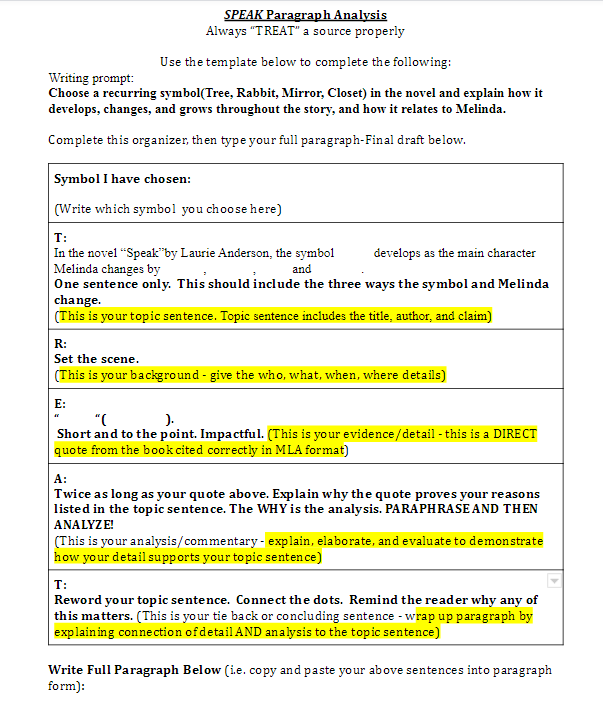 How to TREAT a Source Properly
Go to Google Classroom and open the assignment labeled: Speak Paragraph Analysis
Let’s take a look…
HOMEWORK
Begin working on your
Speak Paragraph Analysis
Your ROUGH DRAFT is
DUE WEDNESDAY 
By the end of the period!
Exit Ticket
9/23/19
Do you think Melinda would have told anyone about what happened to her if Rachel had not been dating Andy?
Why or why not?
Start-Up - Discussion
9/24/19
In your quads, discuss the following:

Why do you think it is important to
PARAPHRASE and ANALYZE a quote in your writing?
What are you adding for the reader that they would not get with just a quote?
Start-Up - Writing
9/24/19
Now write about the following:

Why do you think it is important to
PARAPHRASE and ANALYZE a quote in your writing?
What are you adding for the reader that they would not get with just a quote?
Your Job Today…
Work on your Speak
Analysis Paragraphs.

Follow the FORMAT and ASK for help if you need it!
HOMEWORK
Begin working on your
Speak Paragraph Analysis
Your ROUGH DRAFT is
DUE WEDNESDAY 
By the end of the period!
Exit Ticket
9/24/19
How far have you gotten on your paragraph writing?
Are you struggling with any part of it?
What is the most difficult part?
Why?
NO START-UPNO EXIT TICKETYour Job Today…
9/25/19
Work on your Speak
Analysis Paragraphs.

Follow the FORMAT and ASK for help if you need it!

NO HOMEWORK TONIGHT
Start-Up - Discussion
9/26/19
In your quads, discuss the following:

What are some memorable images that stand out to you from this story?
Describe some things that the author was able to make you VISUALIZE!
Start-Up - Writing
9/26/19
Now write about the following:

What are some memorable images that stand out to you from this story?
Describe some things that the author was able to make you VISUALIZE!
Speak Paragraph Analysis
TURNING IT IN
Your FINAL DRAFTS ARE DUE TUESDAY. 
I have returned your rough drafts to you with notes/corrections/comments.
Your next step is to take your FINAL PARAGRAPH ONLY from your returned chart and copy/paste it into the template I have given you in Google Classroom.
Your paragraph format should match the format of the template: MLA 8 FORMAT 
Times New Roman Font – Size 12
Double spaced
Proper Header and Titling Information
Speak Paragraph Analysis
TURNING IT IN
You will submit this TWO WAYS…
First, you MUST submit your paragraph to TURNITIN.COM
If you still have not logged in/joined m the class for TURNITIN.COM, do it today!!! (CODES ON THE BOARD)
Second, you MUST also submit it through GOOGLE CLASSROOM as usual.

BOTH SUBMISSIONS MUST BE DONE BEFORE 7:00 a.m. ON TUESDAY!!!
The One Pager
What is it?  A one pager is a single-page response to your reading that connects the ideas in the book to your thoughts creatively. The purpose of the one-pager is so that your audience will understand the big ideas, themes, and connections within the book. This will be part of your final assessment over Speak.
All of this must be done on an 8 ½ by 11 blank piece of computer paper.
This assignment is worth 50 points. Let’s look at is a breakdown of the assignment with point values…
The One Pager
Title and border (5 points)

Write the title of the book and author’s name somewhere on the page (this can be done creatively!).
Include a border that reflects the unit of learning or theme. This can include words, pictures, symbols, or quotes from the text.
The One Pager
Draw images (10 points)

Draw TWO images that represent themes, characters, conflict, or the setting of the book.

These should be strongly connected to the book and should stand out.
The One Pager
Interesting quotes (10 points)

Find two interesting quotes that deal with the SYMBOLS in the book.

Include quotation marks and a citation.

If your passage/quote is a part of dialogue, include the character’s name who said it.
The One Pager
Figurative Language (10 points)

CREATE TWO examples of figurative language (simile, metaphor, personification, etc.) emphasizing some part of the novel (characters, conflicts, themes, settings, etc.).
The One Pager
Connections (5 points)

What connections can you make between what you read today and the world outside of the story? There may be a connection to happenings at school, the community or the world, to similar events at other times or places, to other people or problems that you are reminded of, or to other stories/books that you have read.

Write three insightful, descriptive connections between you and the reading.
The One Pager
Grammar, spelling, and mechanics (5 points)

There are little to no problems with grammar, spelling, mechanics.

Be colorful and neat. (5 points)

Your entire page should be filled with these elements.
If you find you have extra room, repeat any of the above steps/ elements.
No space should be blank. THERE SHOULD BE NO WHITE SPACE
Nothing should be left in pencil.
Your name AND class period should be on the BACK of the one-pager.
The One Pager
Extra credit (up to 10 points): 

Pick an additional item (2 points ea.) from the list for up to ten points of extra credit. Include this on the back of your one-pager. You may choose from the following:
Poem
Write a poem about a part of the novel (such as a character, conflict, theme, etc.). If you struggle with writing poetry, consider an acrostic poem – each letter represents a word.
Figurative language
Create TWO ADDITIONAL examples of figurative language (simile, metaphor, hyperbole, alliteration, etc.) emphasizing some part of the novel (characters, conflicts, themes, settings, etc.)
Song
Find two songs that represents a theme of the novel. Include the song title, singer/ band, and an explanation (at least 3 sentences) of how the lyrics connect to the book.
HOMEWORK
Begin working on your
ONE PAGER.

Your ONE PAGER 
AND 
Your FINAL DRAFT of your 
PARAGRAPH ANALYSIS
ARE DUE TUESDAY!

Paragraphs: DUE SUBMITTED TO GOOGLE CLASSROOM AND TURNITIN.COM BY 7:00 a.m.

One Pagers: DUE IN THE FIRST TWO MINUTES OF CLASS TUESDAY!~
Exit Ticket
9/26/19
Have you chosen your quotes from the book yet?
What is a quote that stands out to you?
Why?
What was the importance of that quote in the story?
NO START-UPNO EXIT TICKETYour Job Today…
9/27/19
Work on your Speak
Analysis Paragraph Final Drafts.
Follow the FORMAT!

Work on your ONE PAGER
Follow the FORMAT!

BOTH DUE TUESDAY!!!
NO START-UPNO EXIT TICKETYour Job Today…
9/30/19
Work on your Speak
Analysis Paragraph Final Drafts.
Follow the FORMAT!

Work on your ONE PAGER
Follow the FORMAT!

BOTH DUE TUESDAY!!!
NO START-UPNO EXIT TICKET
10/1/19
NO START-UPNO EXIT TICKET
10/2/19